areaDetector CSS opi screens deployment at NSLS2 beamlinesby K. Gofron
AreaDetector Workshop @ EPICS Collaboration Meeting
APS, Argonne, IL 
June 11-15,  2018
June 11, 2018
areaDetector deployment
Over 500 AD Detectors
GigE, Pilatus, Eiger, PCO, Andor3, XMAP, PE, Merlin, Lambda, Zebra/PanDaBox -> Pizza/‘Tiger’ box	
Base: R3.14.12.6, 7.0.1.1; 
areaDetector versions installed
AD 1-9 (most installations)
ADCore 3-2 (newer installs)
Other versions (2.1, 2.6, …)
areaDetector CSS screens
NSLS2 has ‘100s of beamline AD devices 
different AD ioc versions
how to minimize number of copies of opi screens?
adl -> opi converter works well
adl screens are flat – one folder (or set of folders)
many detector screens depend on 
ADCore
other modules (asyn, iocStats, …)


GOAL: minimize CSS AD screen maintenance
NSLS2 beamline CSS opi
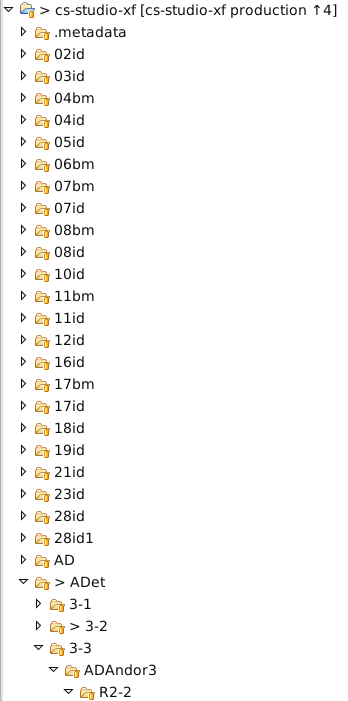 ~26 branches/beamlines + accelerator
Flat structure leads to many ‘identical’ screen folders –> maintenance ‘nightmare’  X
Not flat – how to use new capabilities of css?
AD opi screen file structure
Flat
Folder
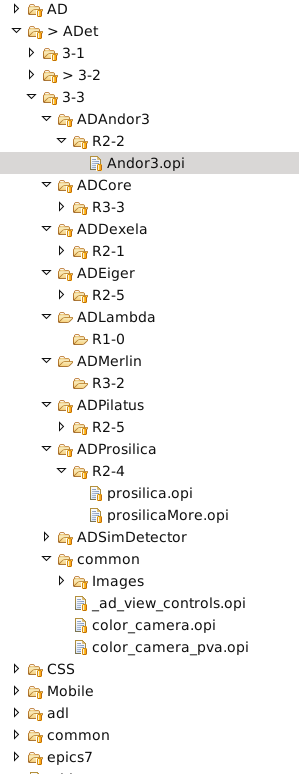 kgofron@xf10id-ws1:~/src/gitlab/cs-studio-xf/AD$ ls
ADAttrFile.opi              NDFileNexus.opi          NDTimeSeriesAll.opi
ADBase.opi                  NDFileNull.opi           NDTimeSeries.opi
ADBuffers.opi               ND_File.opi              ND_TimeSeriesPlot.opi
ADCollect.opi               NDFile.opi               ND_Transform.opi
ADDriverFile.opi            NDFileTIFF.opi           NDTransform.opi
ADEpicsShutter.opi          NDOverlay8.opi           ND_Transform_Single.opi
ADPlugins.opi               _ND_OverlayN_Line.opi    PerkinElmerCollect.opi
ADReadout.opi               ND_Overlay_N.opi         PerkinElmerCorrections.opi
adsc.opi                    NDOverlayN.opi           PerkinElmerInit.opi
ADSetup.opi                 ND_Overlay.opi           PerkinElmer.opi
ADShutter.opi               NDOverlay.opi            pilatusAncillary.opi
ADTop.opi                   ND_Overlay_Single.opi    pilatusDetector.opi
Andor.opi                   NDPlot.opi               pixiradLV.opi
BIS.opi                     NDPluginBase.opi         pixirad.opi
commonPlugins.opi           _ND_Plugin_Setup.opi     pointGreyFrameRate.opi
EPICS_ShutterControl.opi    ND_PluginTimeSeries.opi  pointGrey.opi
firewireFeatures.opi        ND_Process.opi           pointGreyPixelFormat.opi
firewire.opi                NDProcess.opi            pointGreyProperties.opi
firewireVideoFormats.opi    ND_Pva.opi               prosilicaMore.opi
mar345.opi                  NDROI4.opi               Prosilica_More.opi
marCCDAncillary.opi         _ND_ROIN_Line.opi        prosilica.opi
marCCD.opi                  ND_ROIN.opi              PSL.opi
ND_ColorConvert.opi         ND_ROI.opi               pvCam.opi
NDColorConvert.opi          NDROI.opi                RoperFile.opi
NDFFMPEG.opi                NDStats5.opi             Roper.opi
ND_FFTFreqSpectrumPlot.opi  _ND_StatsN_Line.opi      scan_more.opi
ND_FFT.opi                  ND_StatsN.opi            simDetector.opi
_NDFile_Control.opi         ND_Stats.opi             simDetectorSetup.opi
NDFileHDF5.opi              NDStats.opi              title.opi
NDFileJPEG.opi              ND_Stats_Plot.opi        URLDriver.opi
NDFileMagick.opi            ND_StdArray.opi          URLDriverSetup.opi
NDFileNetCDF.opi            NDStdArrays.opi
Prosilica main screen (@ NSLS2)
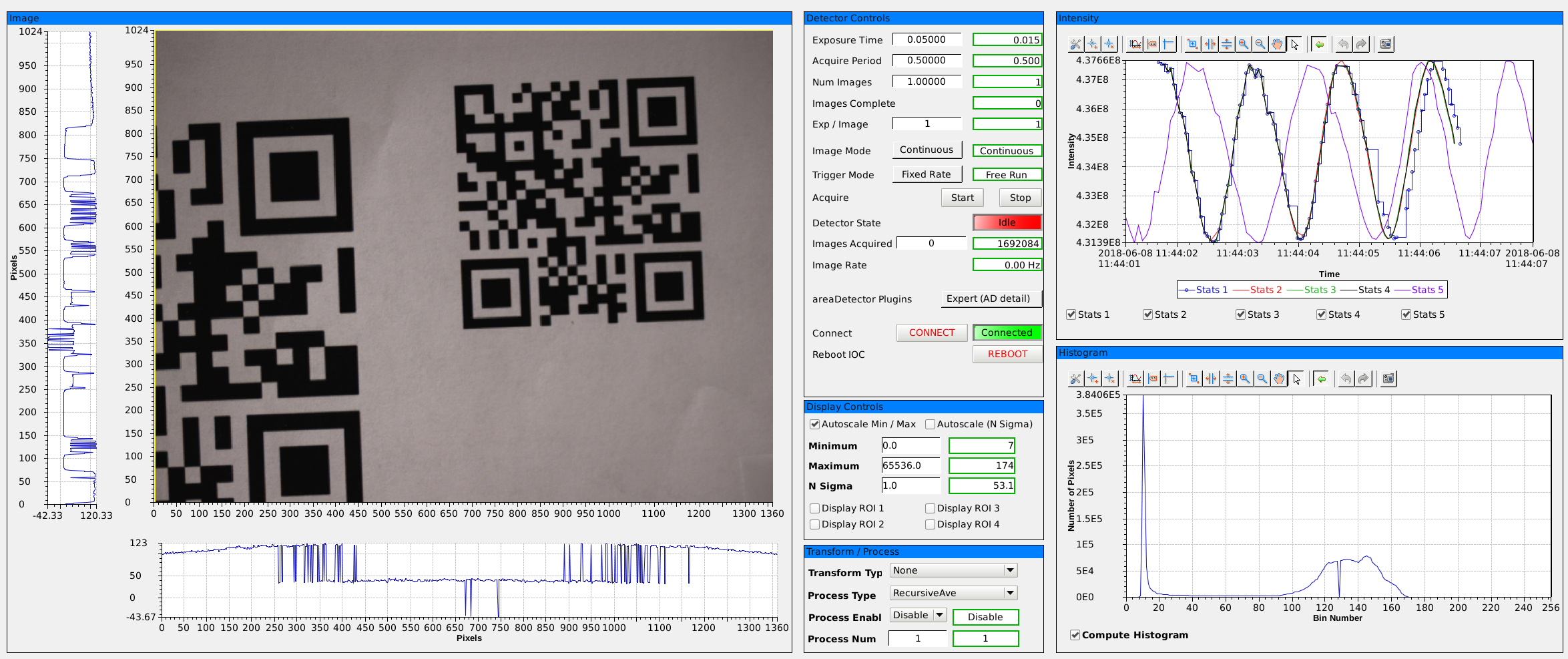 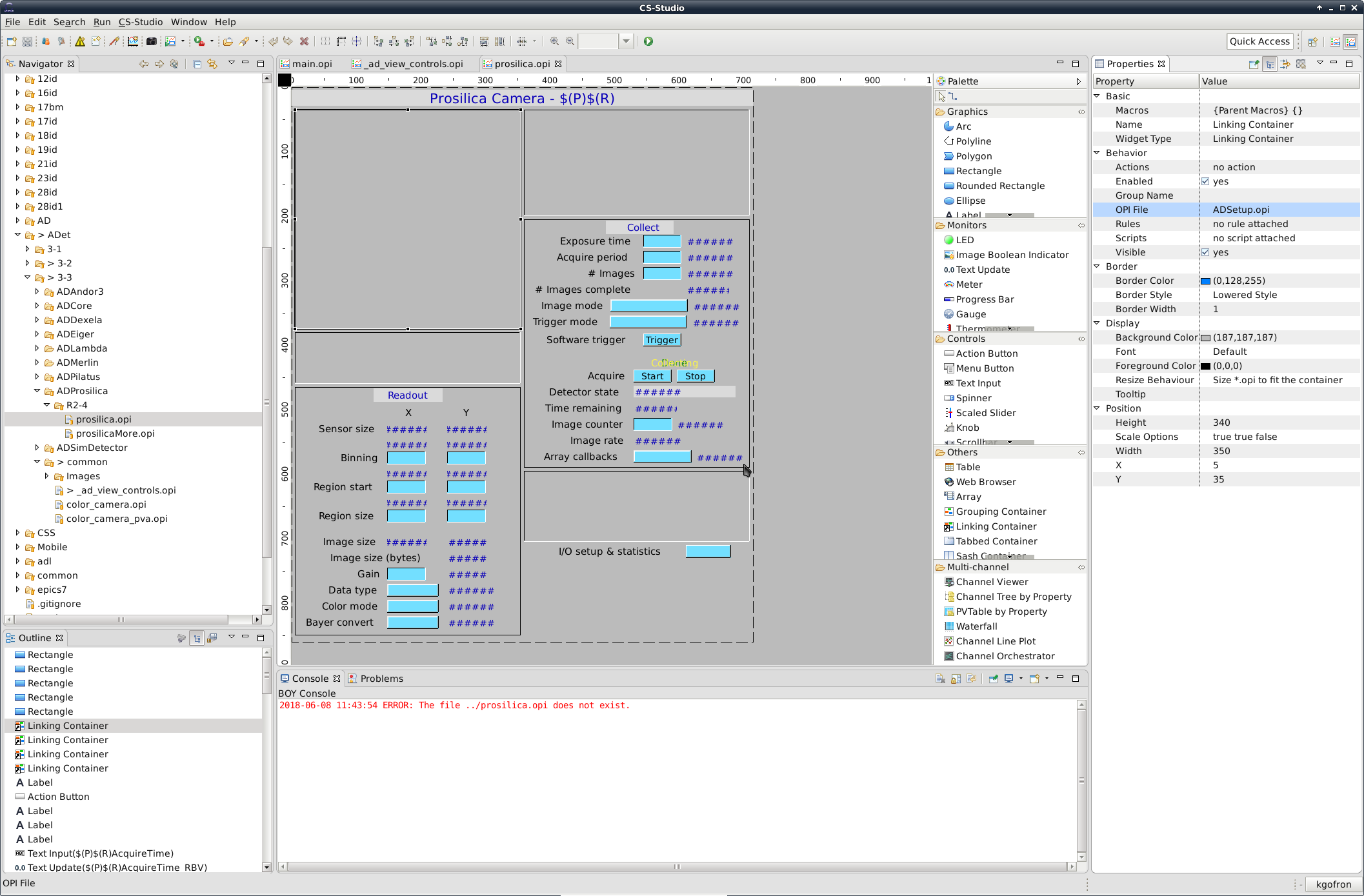 Autoconverted screens do not work in folder structure
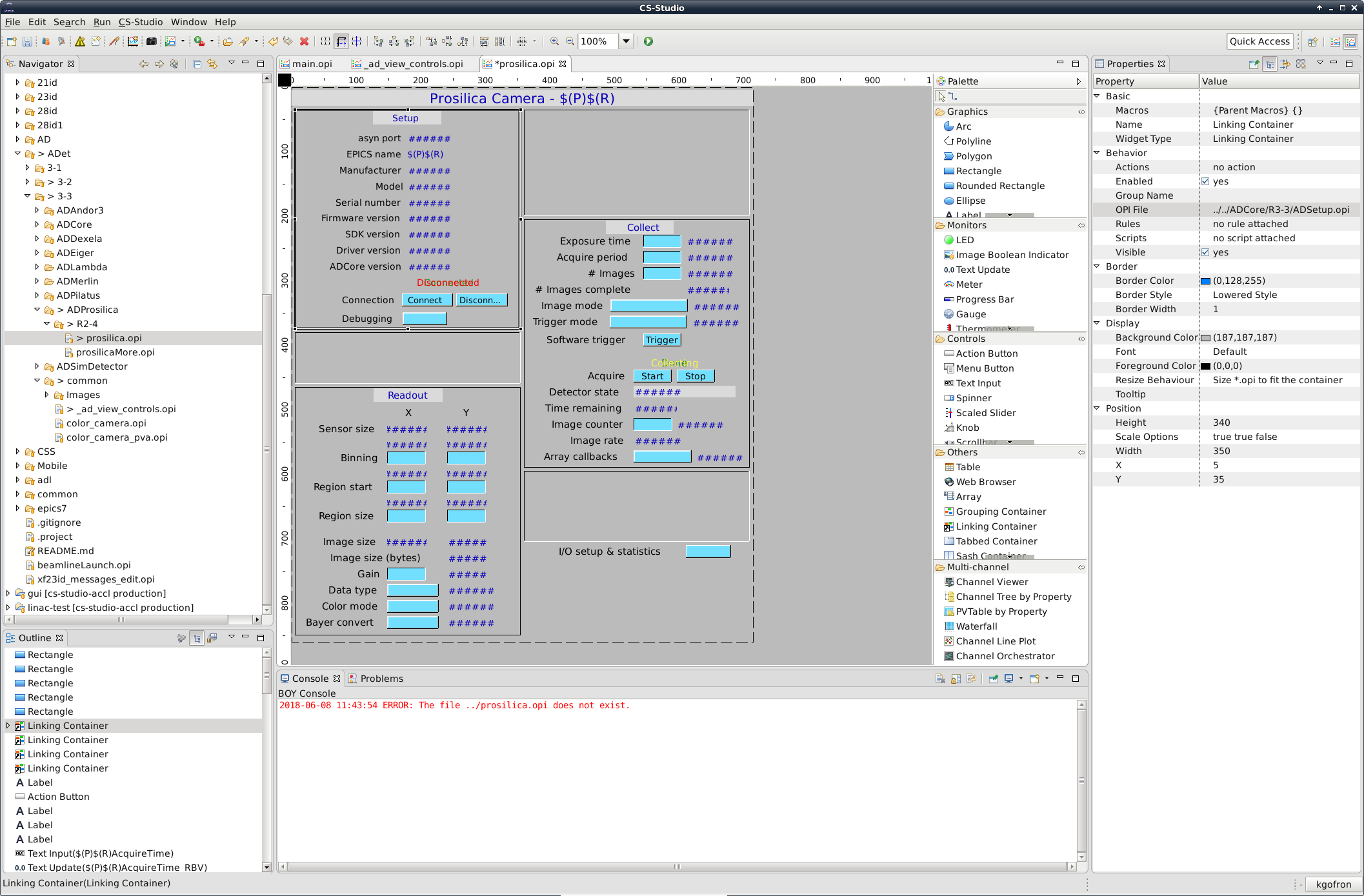 Provide relative path to ADCore
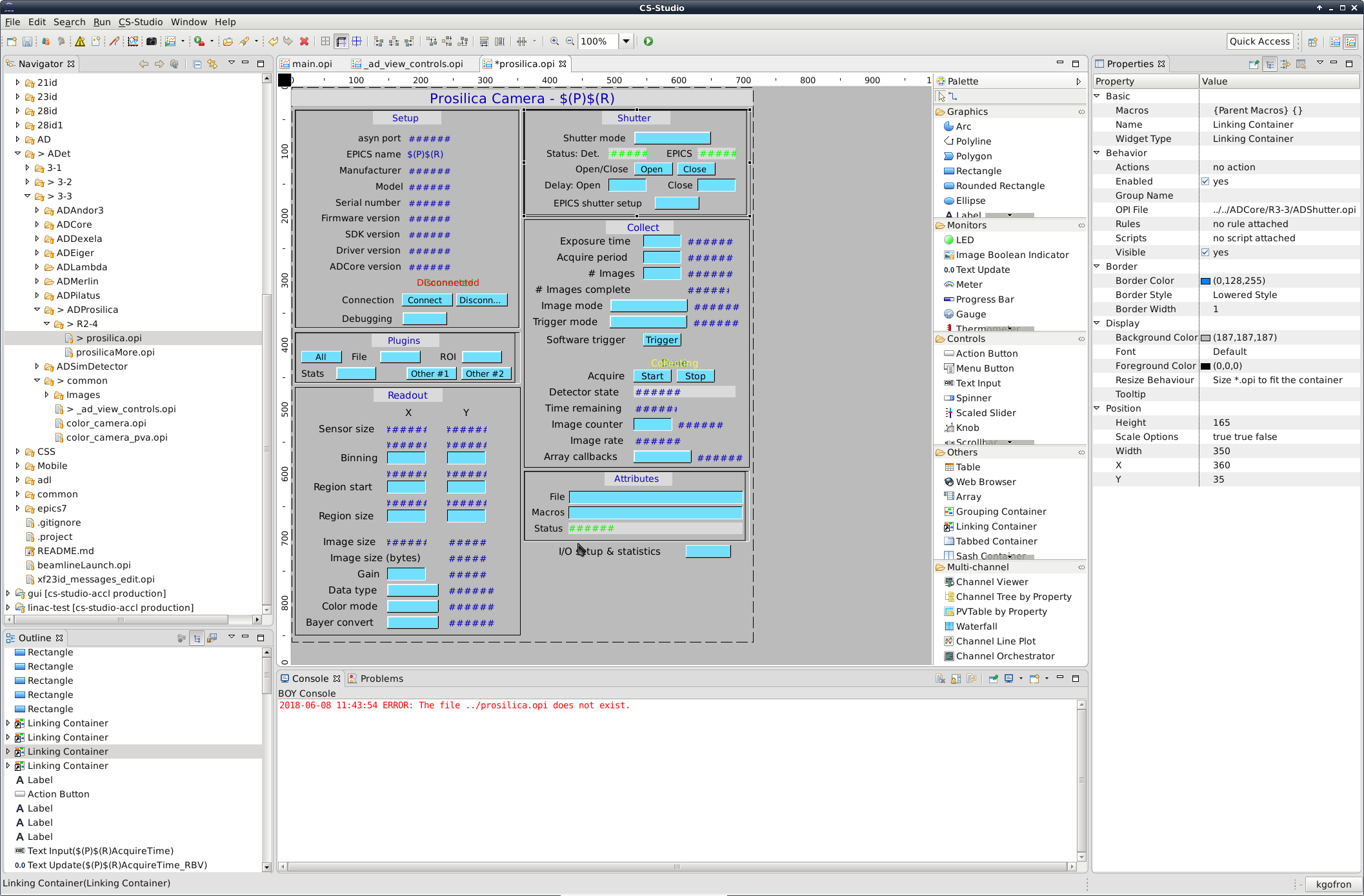 Provide relative path to ADCore
Non flat opi folder structure
Relative path resulted in one fixed configuration of areaDetector opi screens 
No improvement over flat folder 
{same number of multiple screen folders}
Run-time macro substitution
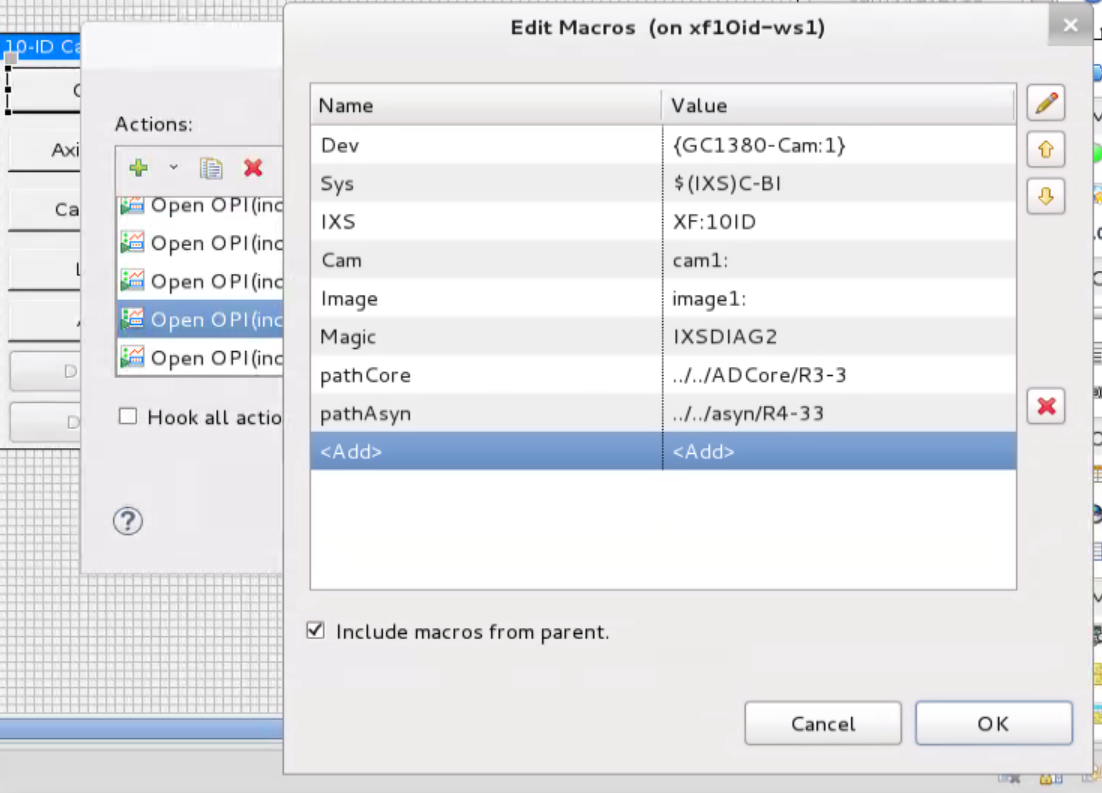 Relative Path
choose ADCore verson at runtime
Prosilica run-time macro substitution
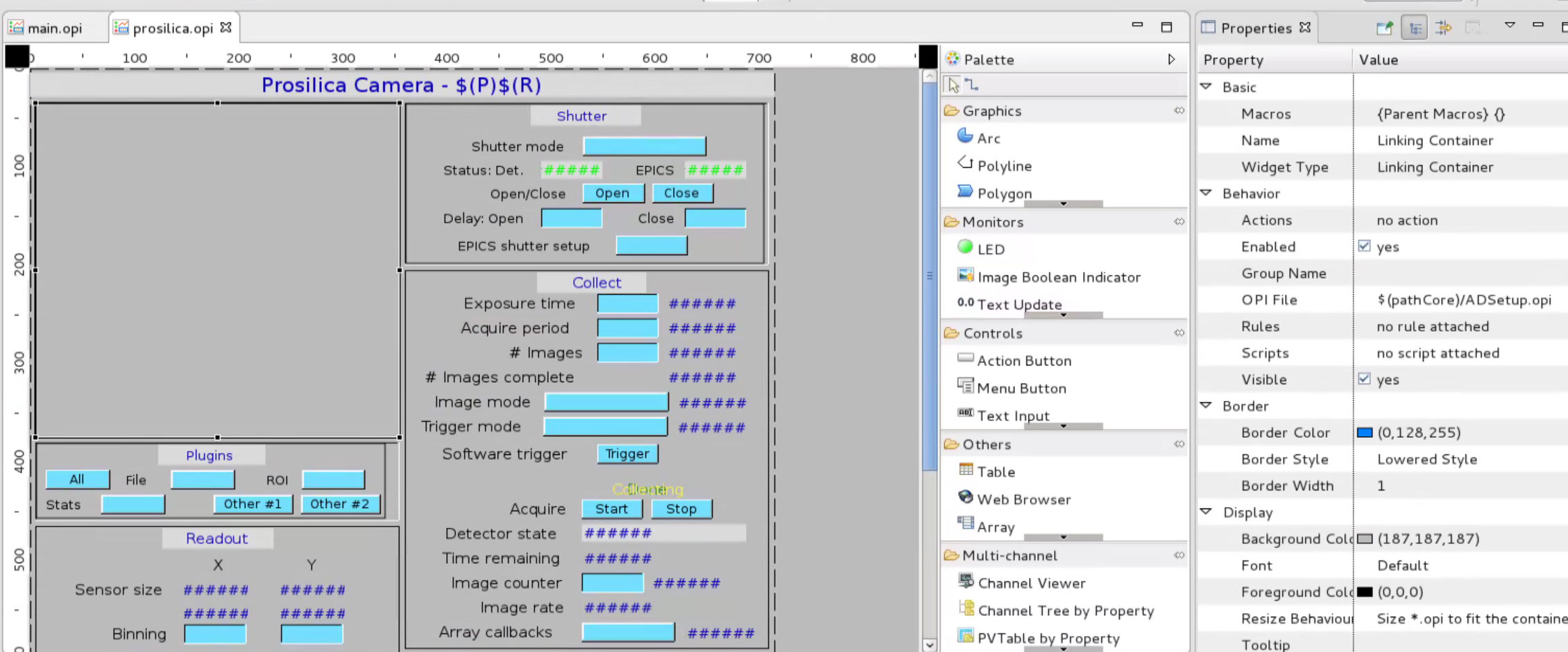 Provide macro substitution to choose ADCore verson at runtime
Prosilica runtime with pathCore
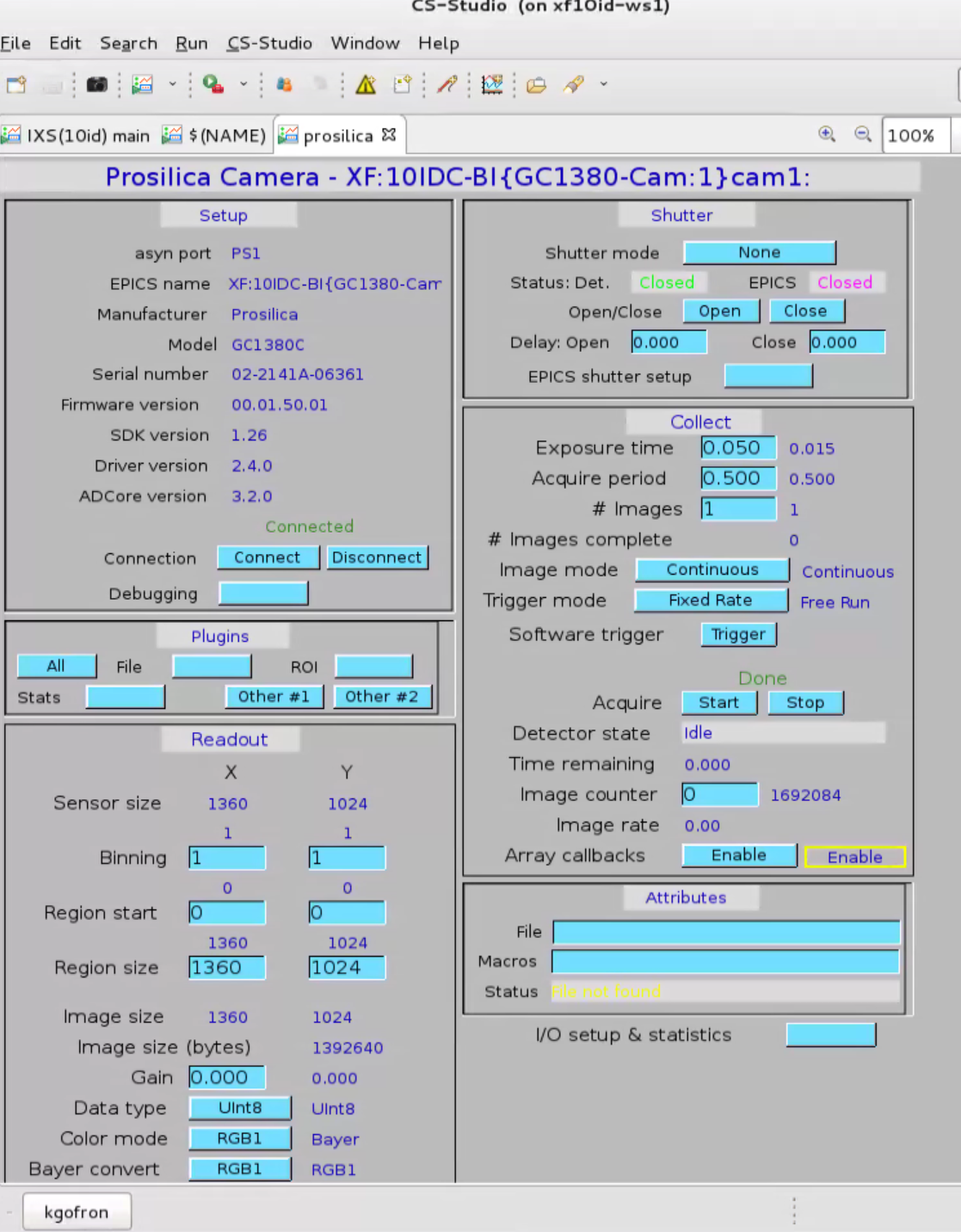 Relative path 
one copy of areaDetector opi screens 
copy of folder still works (individual specific beamlines) 
Easier maintenance than multiple copies of flat legacy medm screens
Macro substitution for modules
Relative path to modules
one copy of areaDetector opi screens 
Major improvement over multiple copies of flat folder opi
Use Macro substitution for module Paths 
Replace relative path to ADCore with CSS macro
Relative paths for other modules
pathCore, pathAsyn, pathIocStats,…
Use script to insert path Macro in opi files
Generate any run-time combination of the ADCore, asyn, other modules from one set of AD opi screens
Relate to mdm, edm, caQtDM
No need to change the autoconverted screens
Medm
EPICS_DISPLAY_PATH {folder(s) where screens are}
Runtime
No need to change autoconverted screens
Edm
Real time choice
Ioc and screens are co-located
caQtDM
??
areaDetector ioc @ NSLS2
kaz@xf10id-is1:/epics/iocs/cam-GC1380$ ls -l
drwxrwxrwx 4 kaz kaz   4096 Oct  2  2017 as
-rw-r--r-- 1 kaz kaz     71 May  2 16:42 config
-rw-r--r-- 1 kaz kaz   1457 May  2 17:07 envPaths
-rwxr-xr-x 1 kaz kaz   4855 May  2 17:15 st.cmd
Conclusions
Use one set of areaDetector opi screens to support any version of the AD ioc. 
Opi screen placed in common CSS area
pathMacro substitution to select releases of 
ADCore, 
asyn, 
etc.